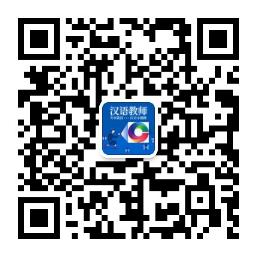 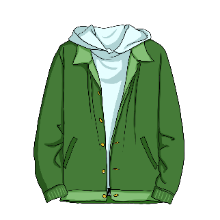 yīfu
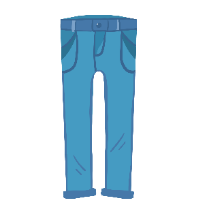 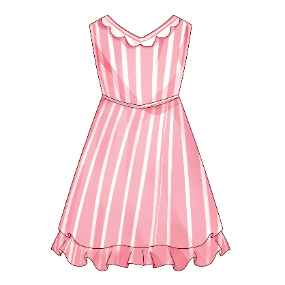 衣服
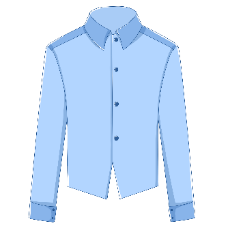 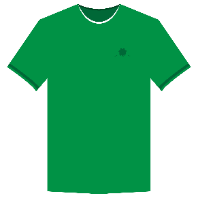 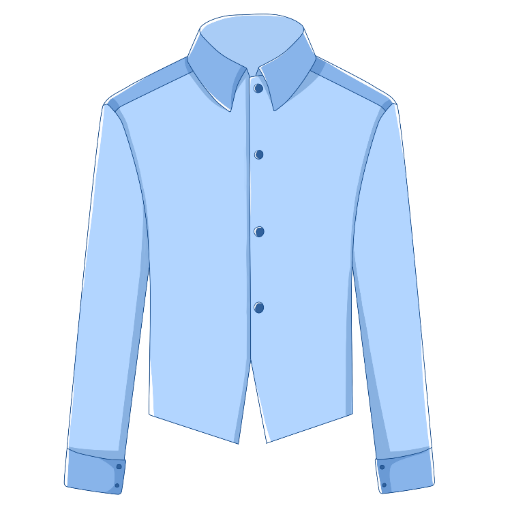 chènshān
衬衫
tīxù
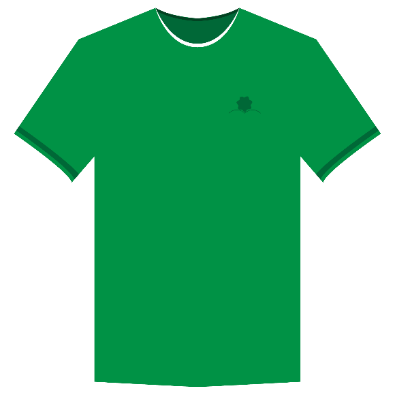 T恤
kùzi
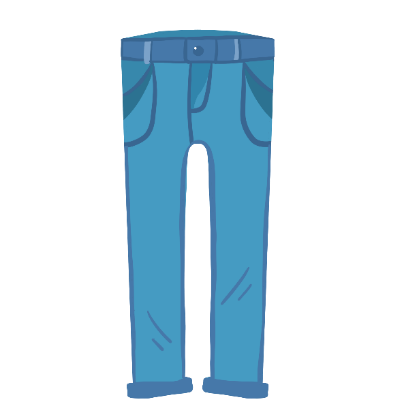 裤子
qúnzi
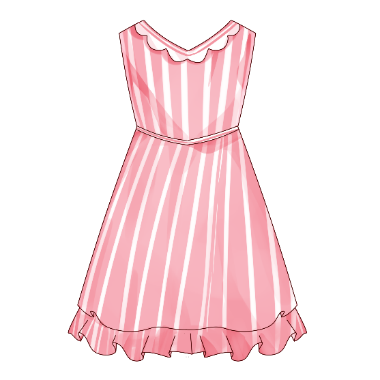 裙子
wàzi
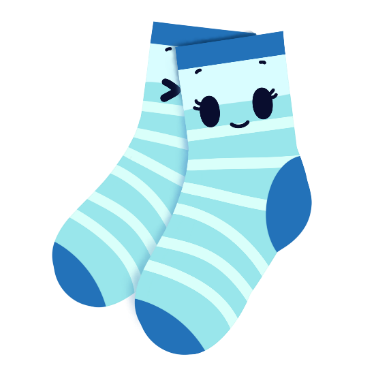 袜子
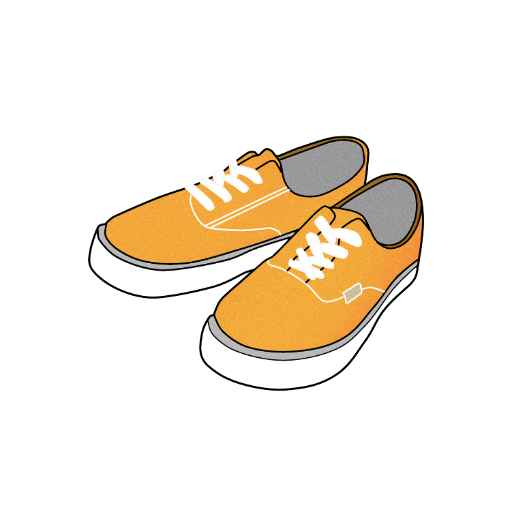 xié
鞋
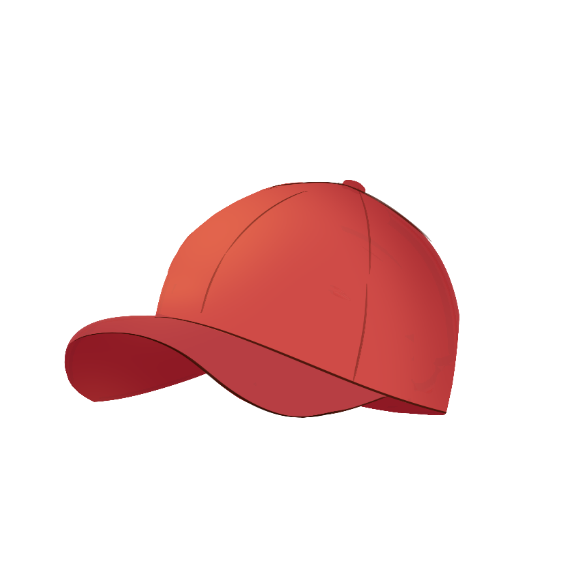 màozi
帽子
shǒutào
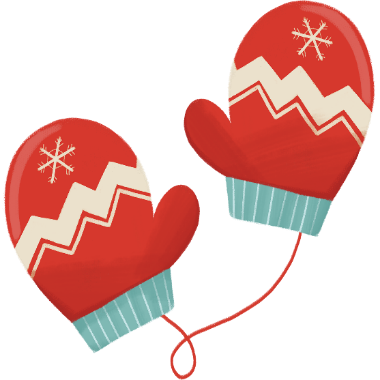 手套
1. 请学生根据提示选择正确的图片；
2.点击图片，如果选择正确，出现对勾，然后点击箭头到下一页；
3.选择错误，重新选择。
GO
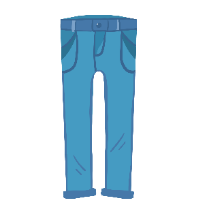 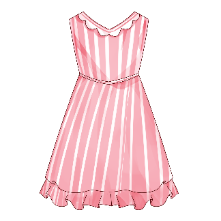 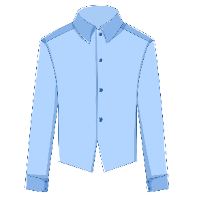 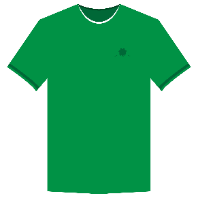 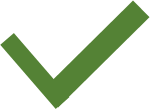 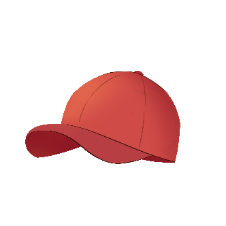 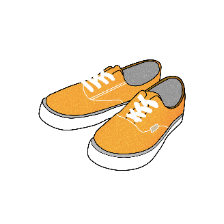 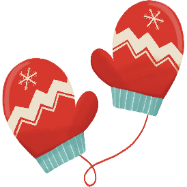 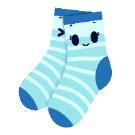 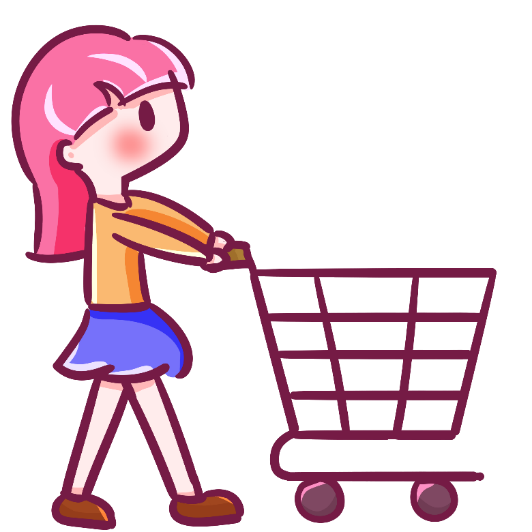 我要买T恤。
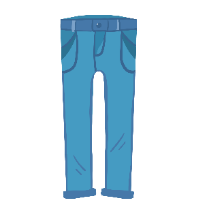 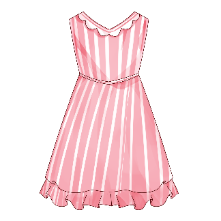 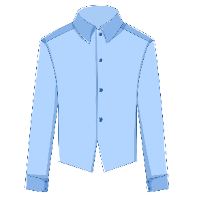 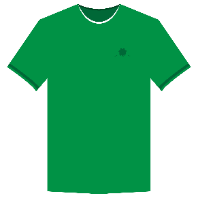 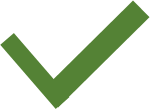 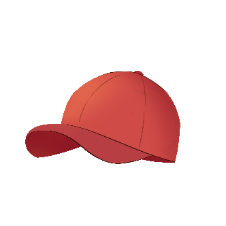 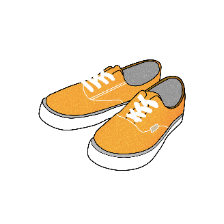 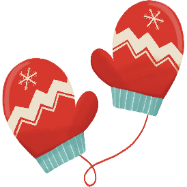 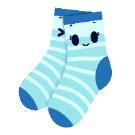 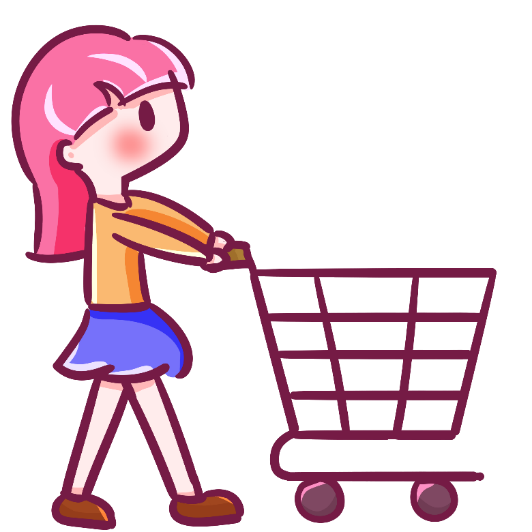 我要买裙子。
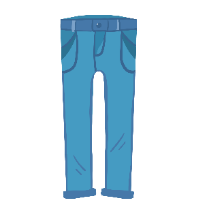 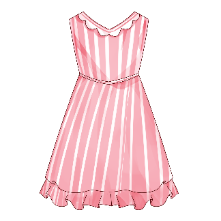 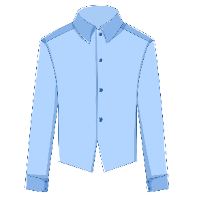 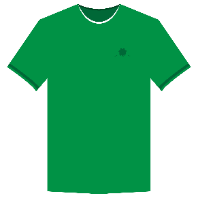 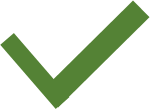 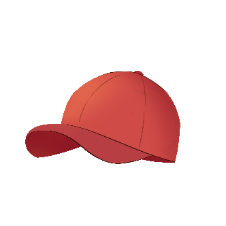 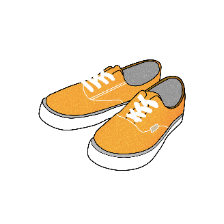 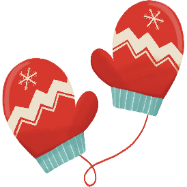 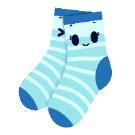 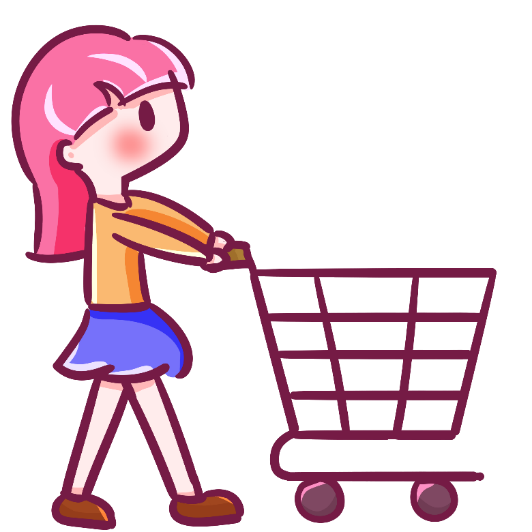 我要买裤子。
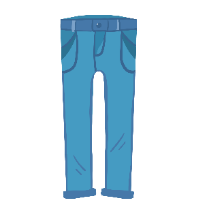 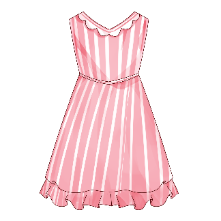 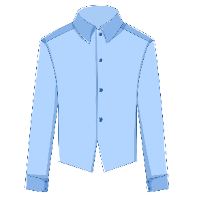 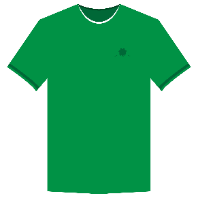 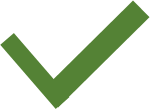 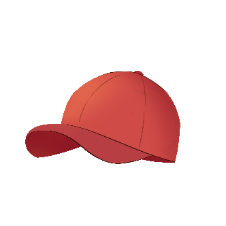 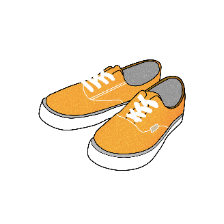 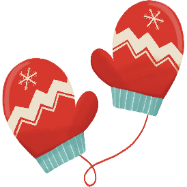 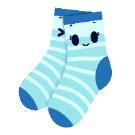 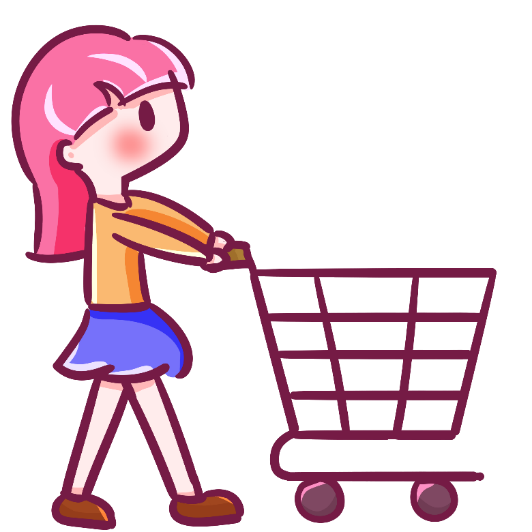 我要买衬衫。
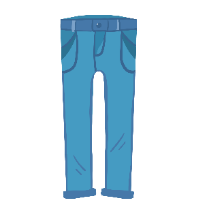 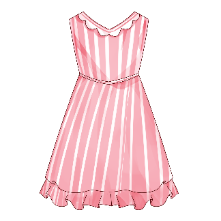 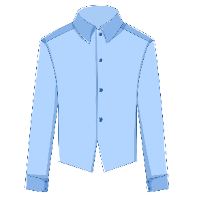 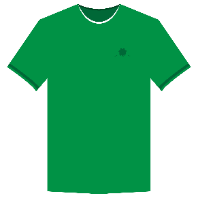 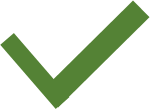 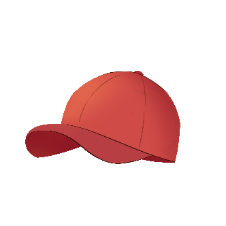 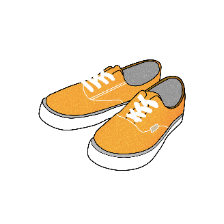 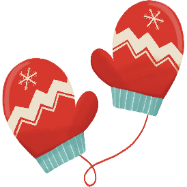 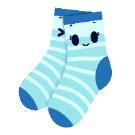 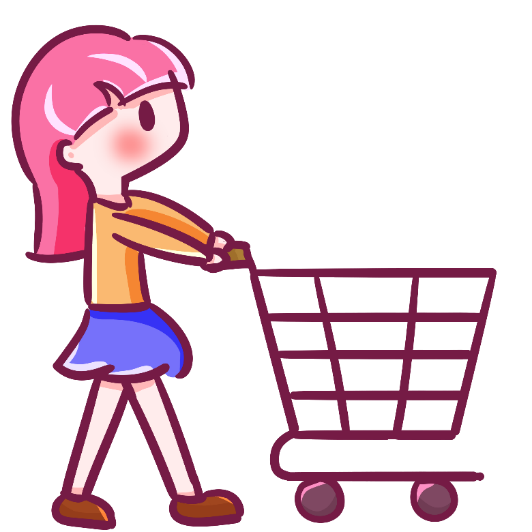 我要买帽子。
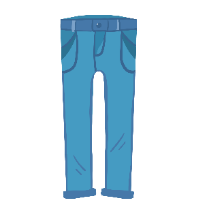 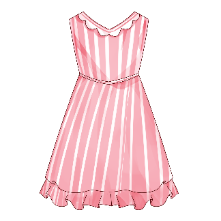 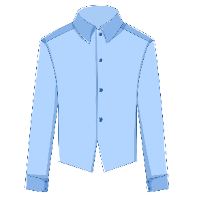 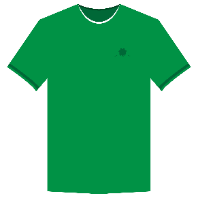 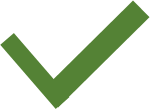 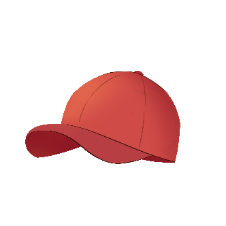 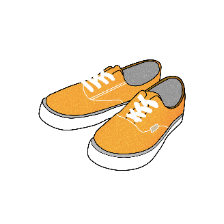 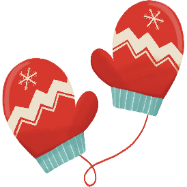 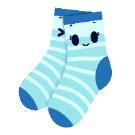 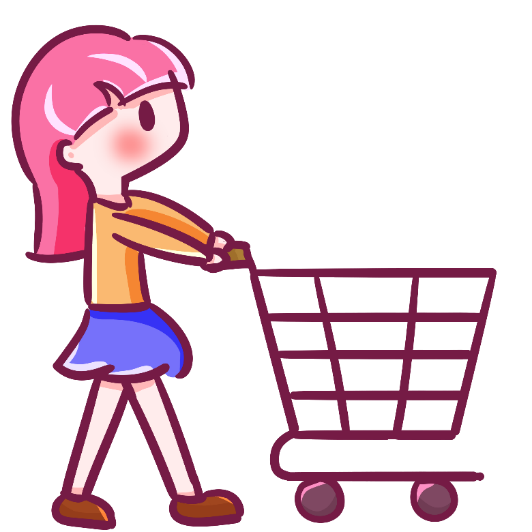 我要买袜子。
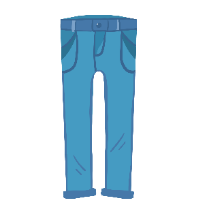 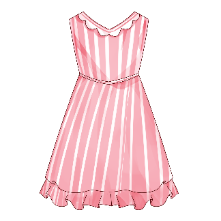 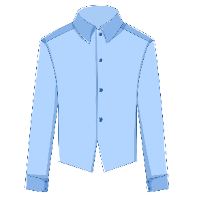 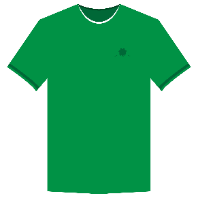 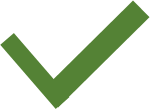 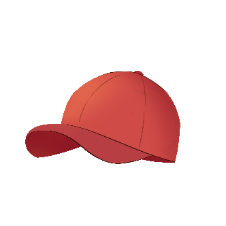 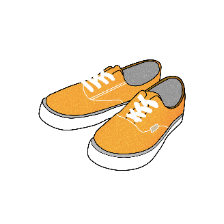 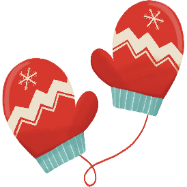 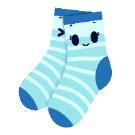 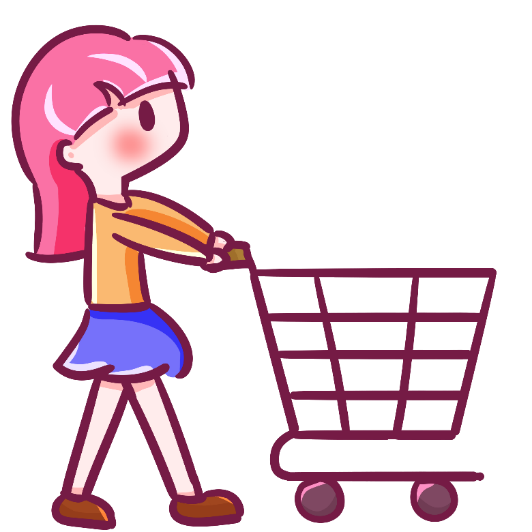 我要买鞋。
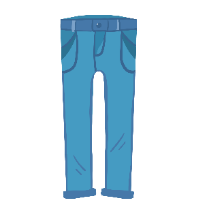 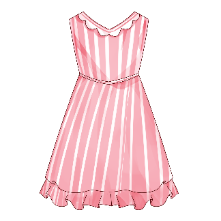 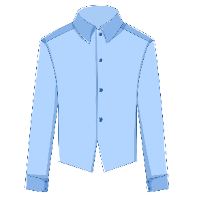 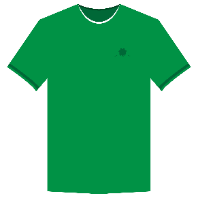 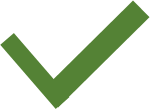 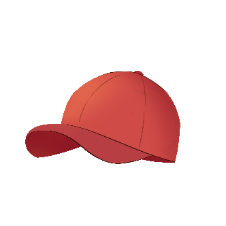 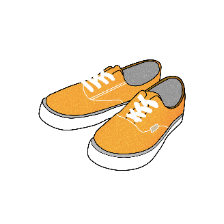 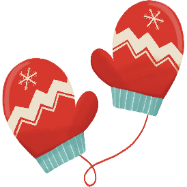 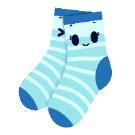 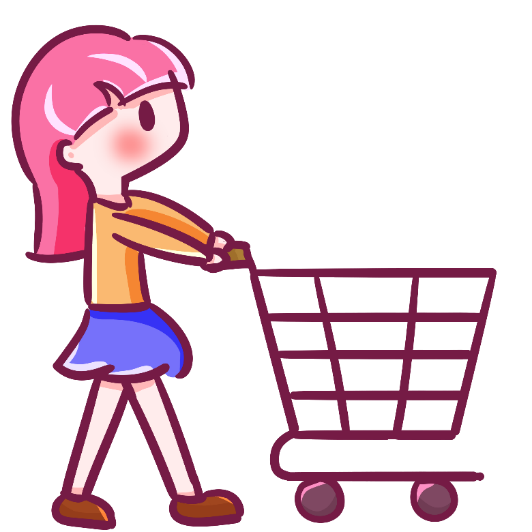 我要买手套。
点击获取对外汉语教学资源，让你的课堂更精彩！